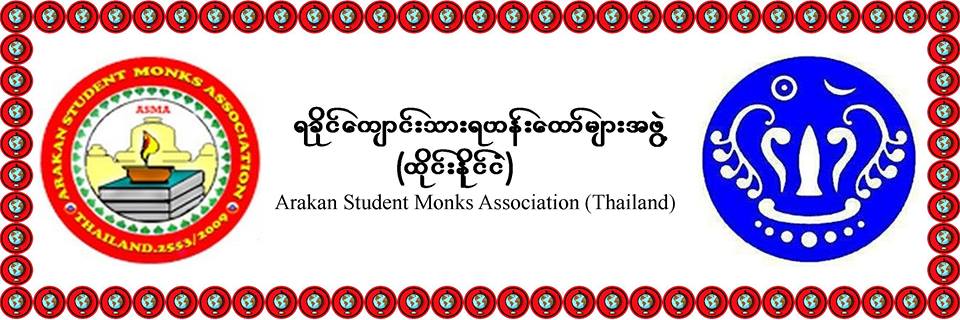 MCU, THAILAND
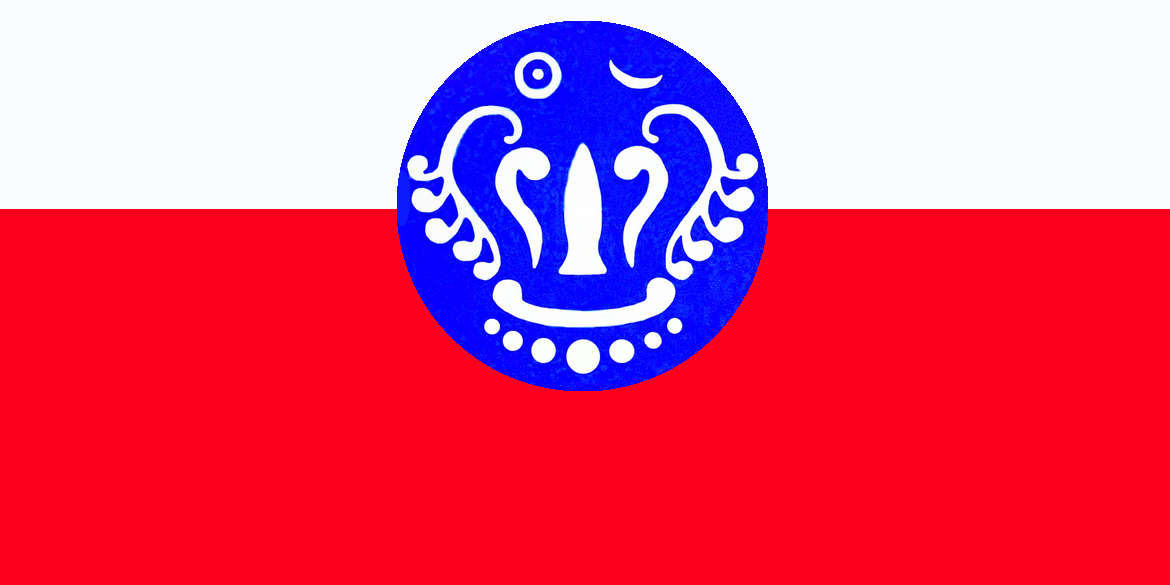 HISTORY        OF         ARAKAN
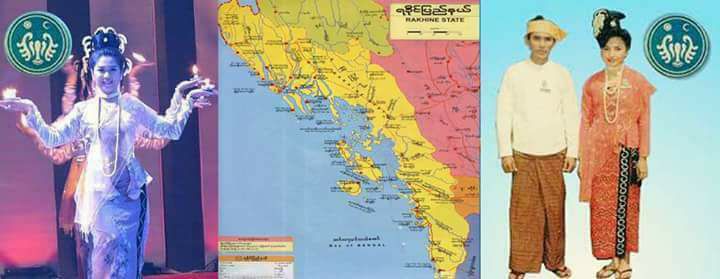 Area 36,778.0 km2
Population 3,188,807
BUDDHISM IN ARAKAN
90000 Pagoda( ကိုးေသာင္း ဘုရား)
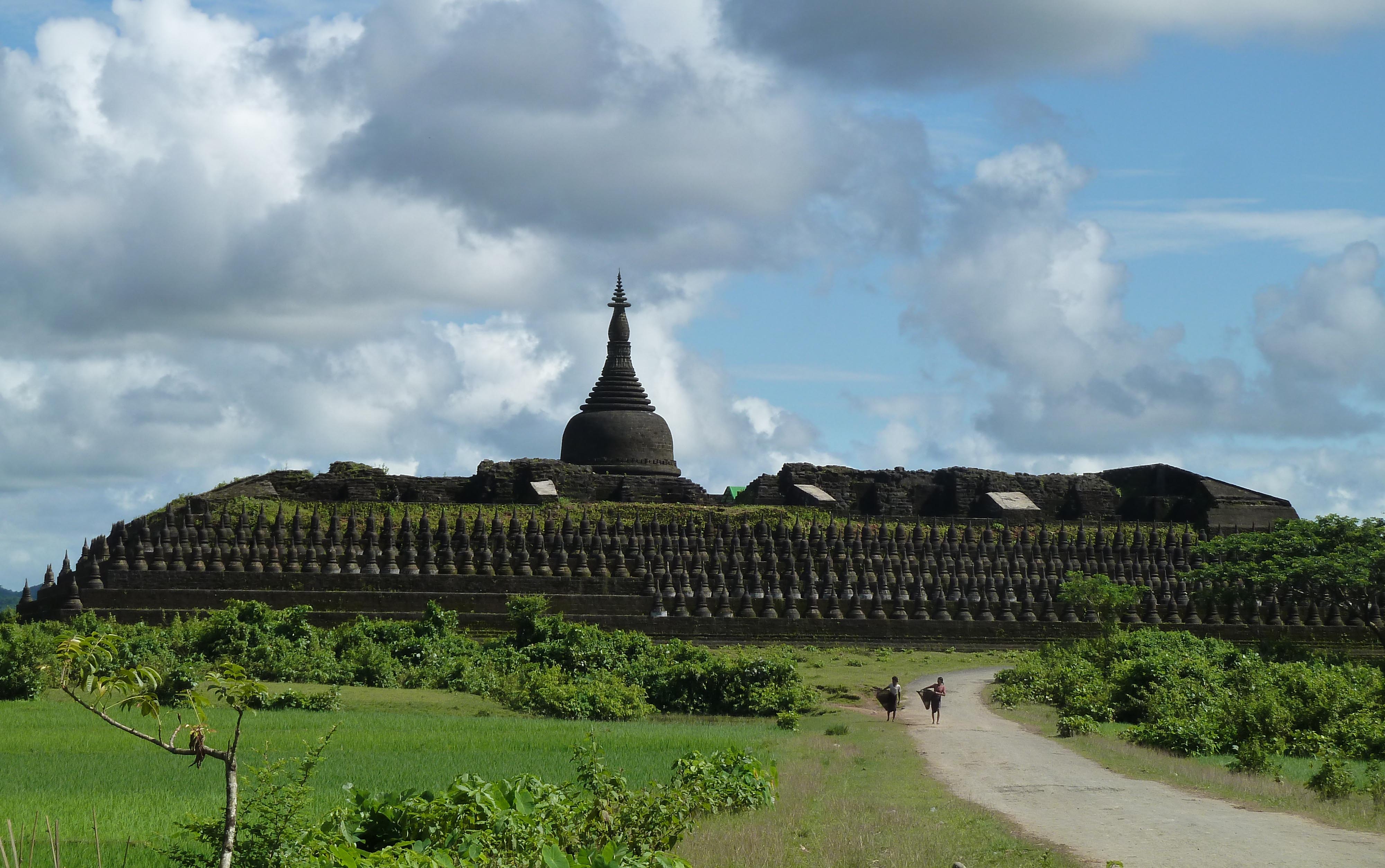 KING- MIN THIKKHA
YEAR= 1553
LENTH=250 ANVIL/ 230
HIGH= 30 ANVIL
Mahamyatmuni image
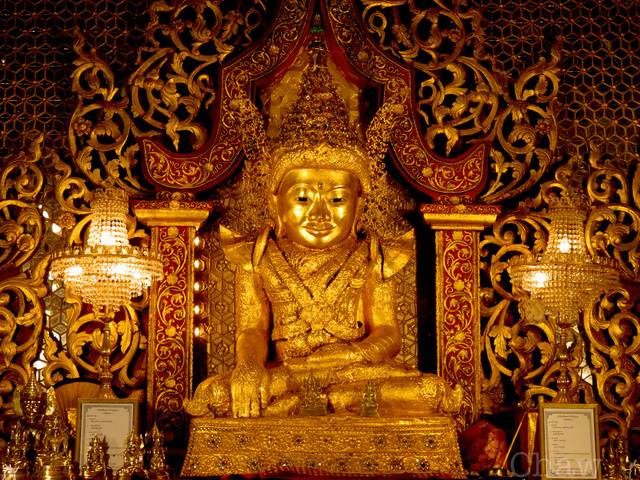 KING…
SANDATHURIYA
AD=     146
BC=      483
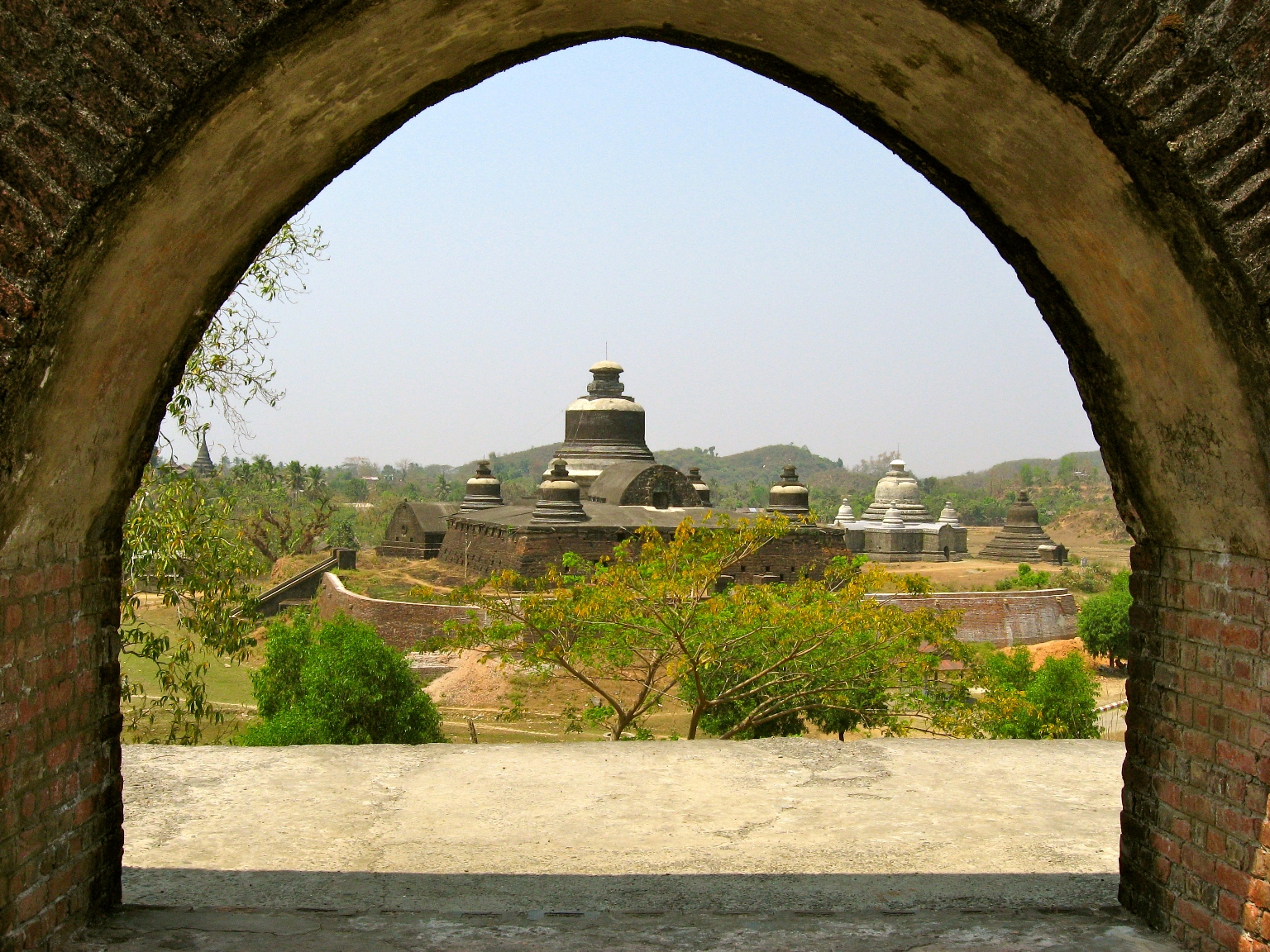 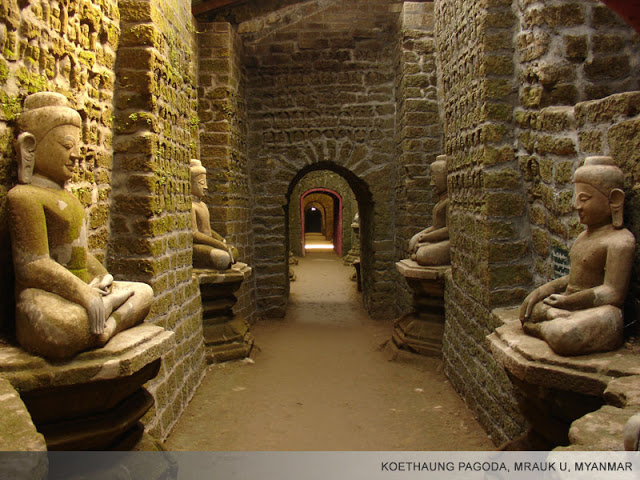 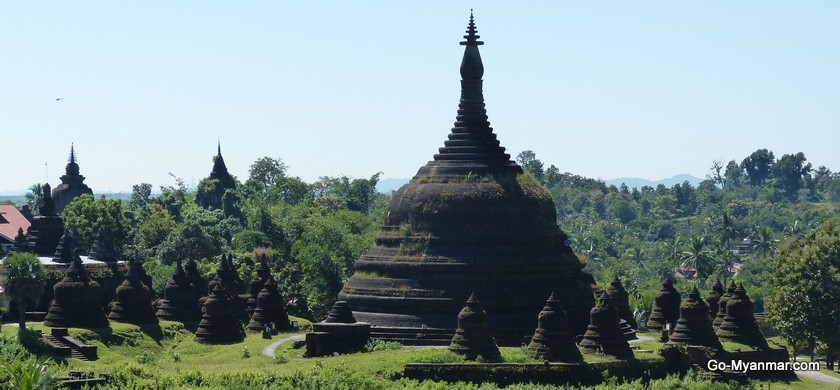 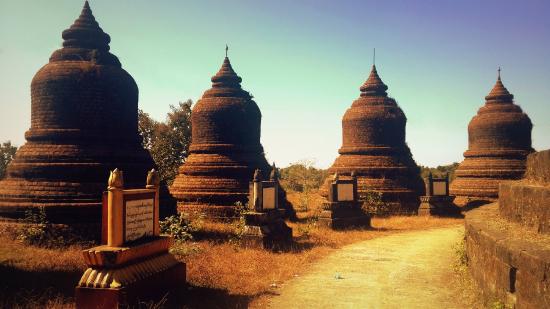 Culture of Arakan
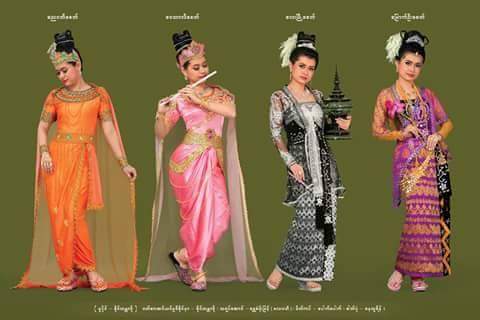 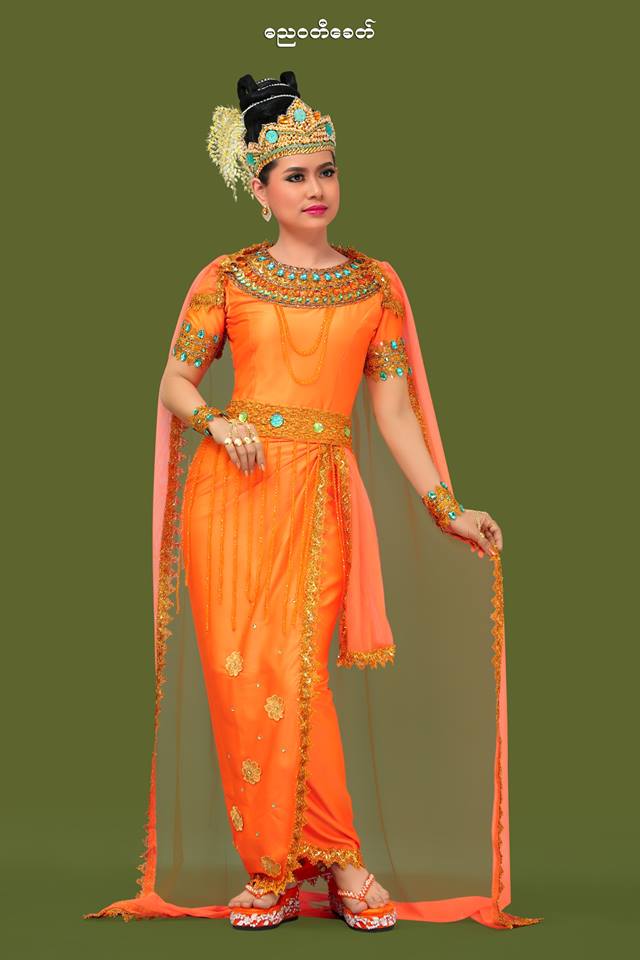 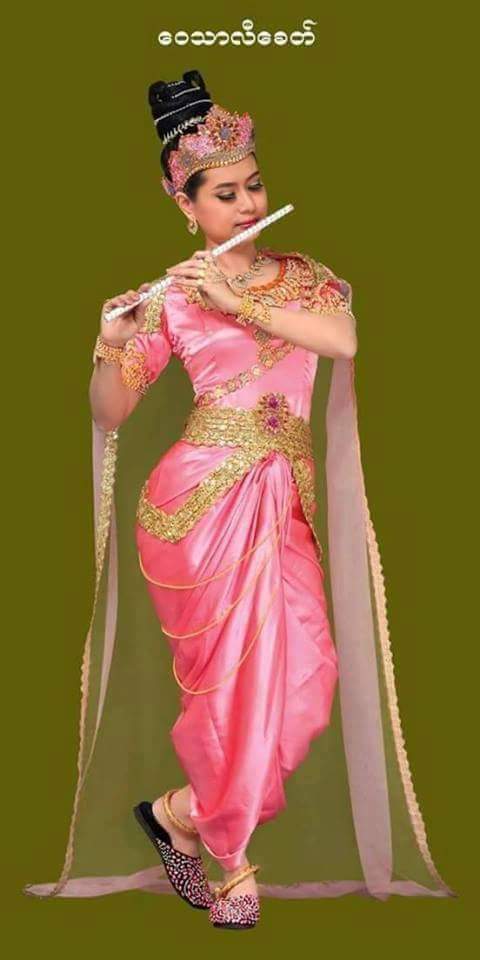 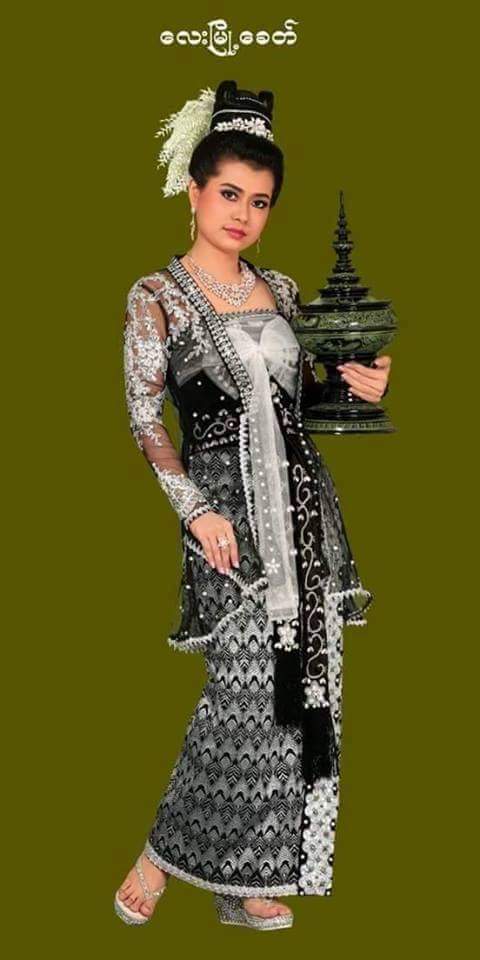 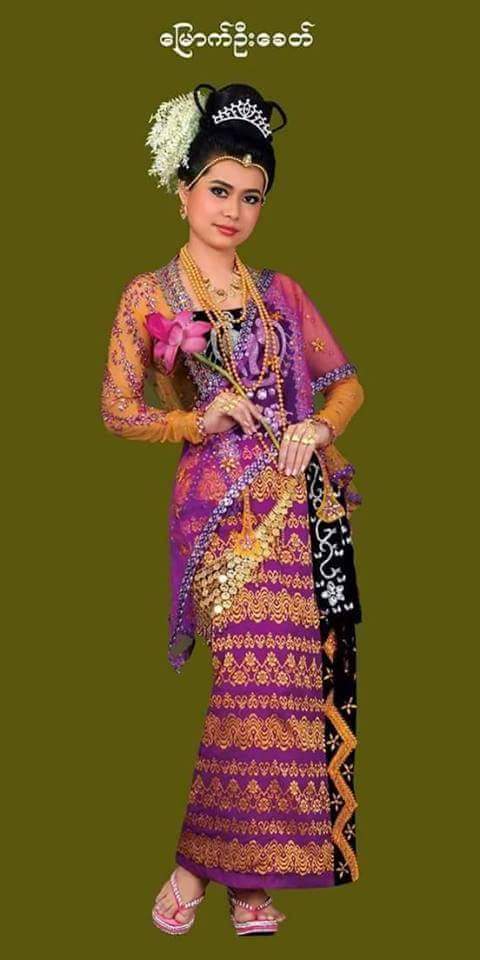 AD
327 AD
818
AD
818
AD
1430
AD
1430
AD
1784
BC
3325 AD
326
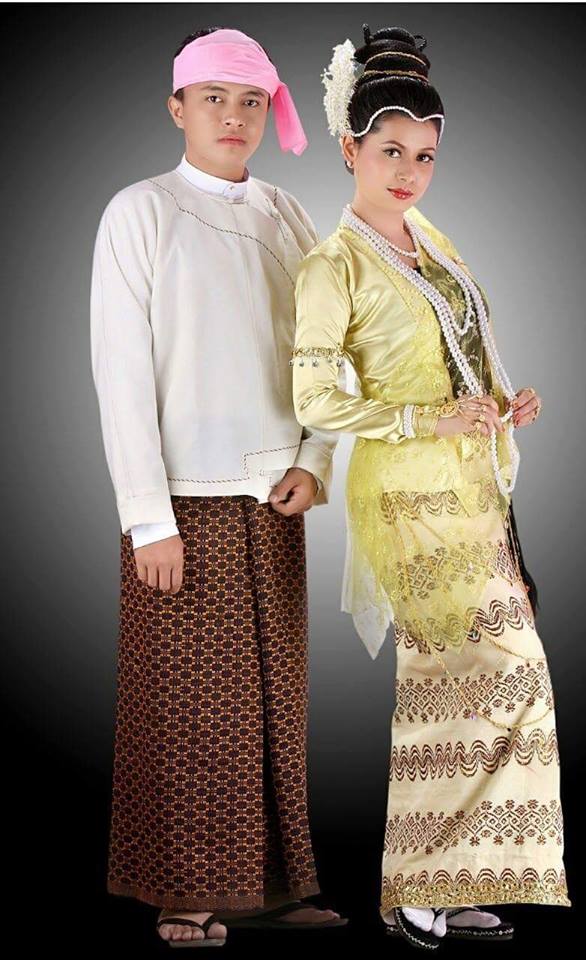 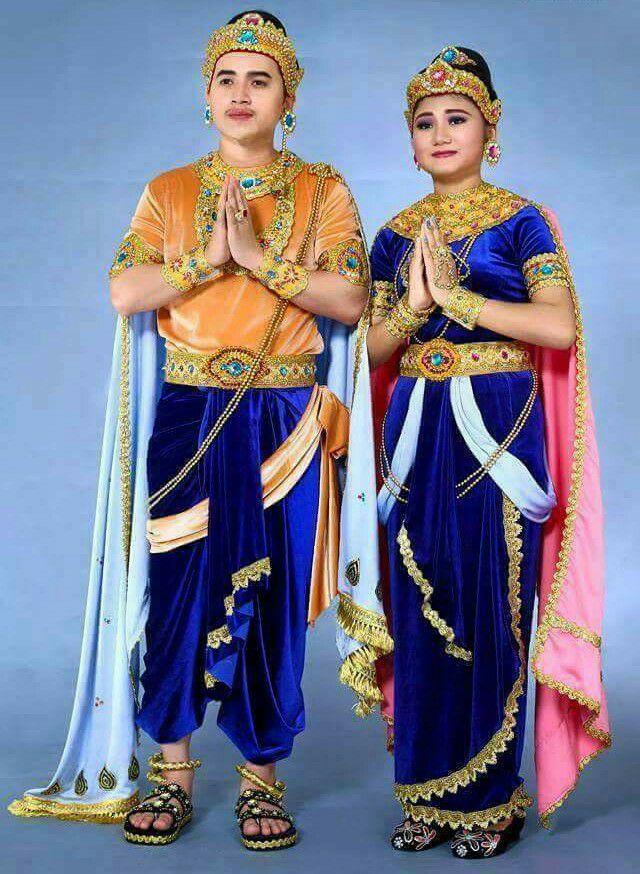 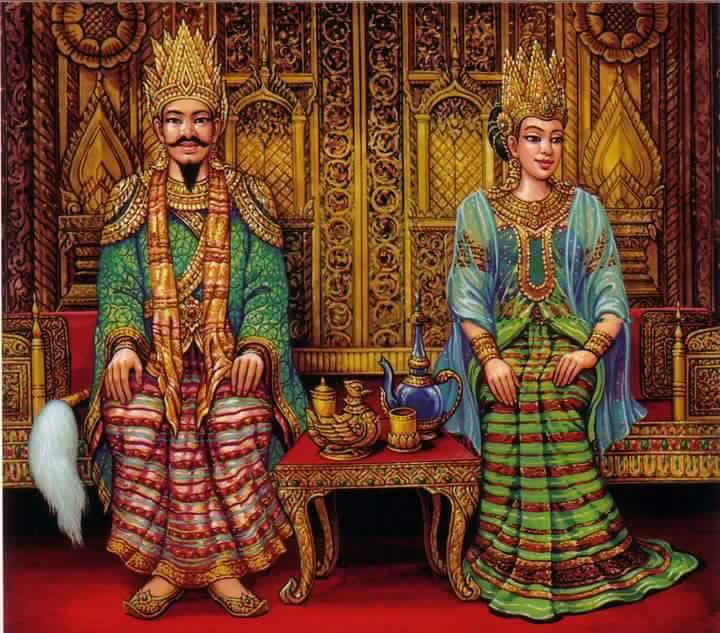 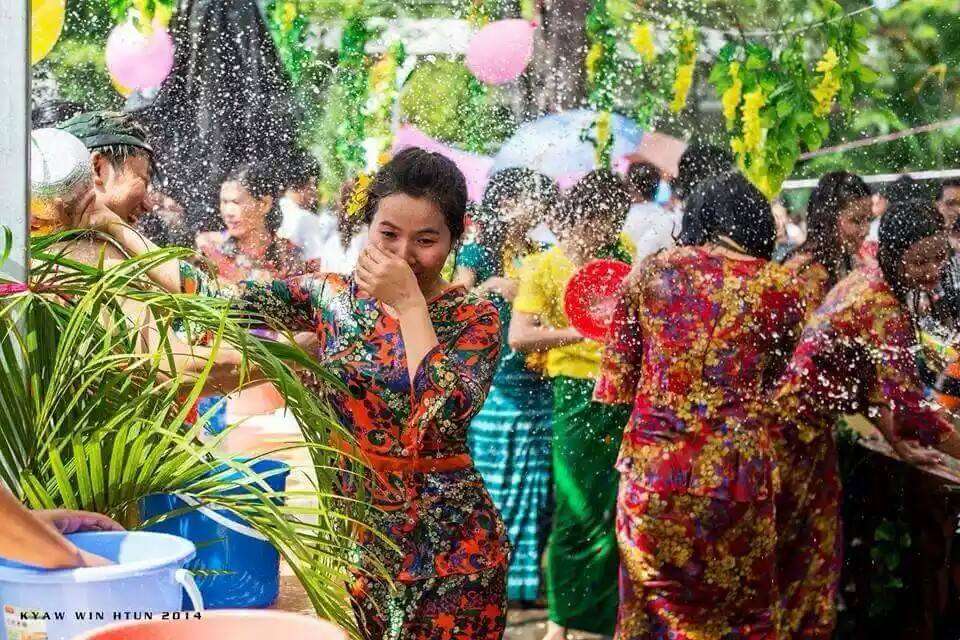 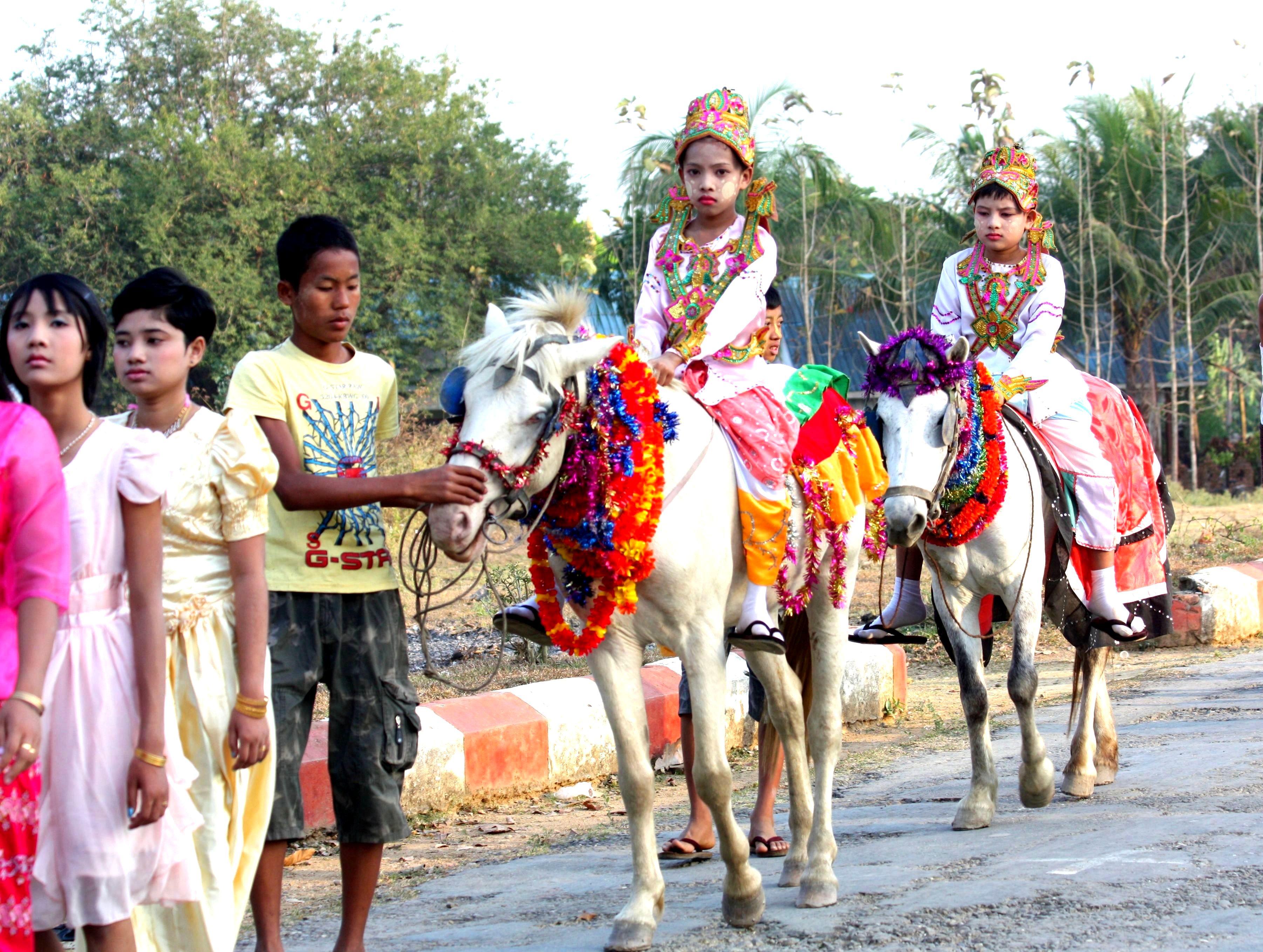 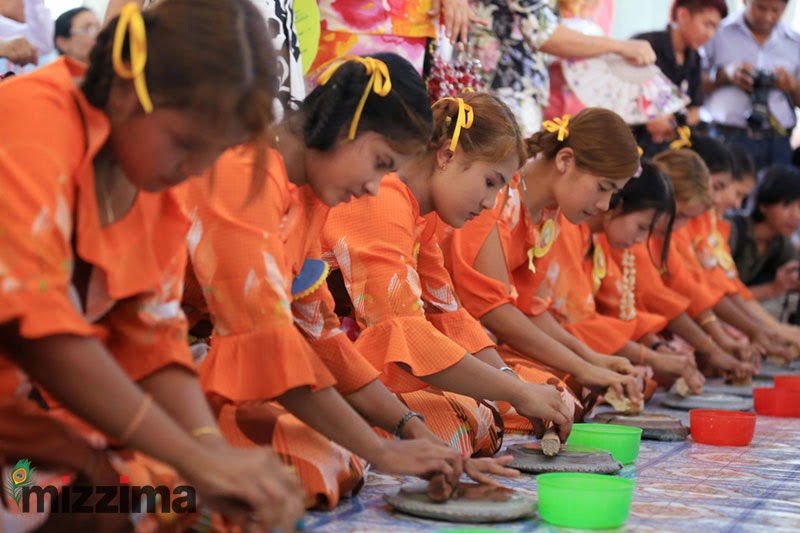 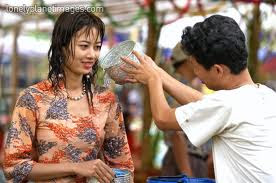 TRADITIONAL
ရထားဆဲြပဲြ
က်င္ပြဲ
ျပိဳင္ေလာင္းျပိဳင္ပြဲ
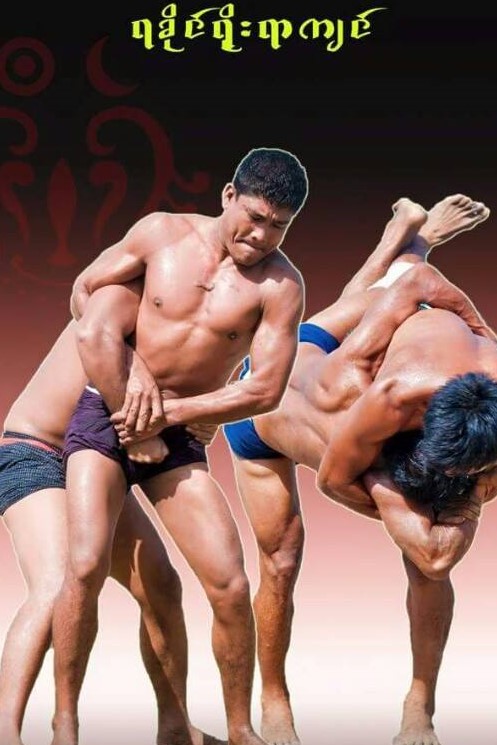 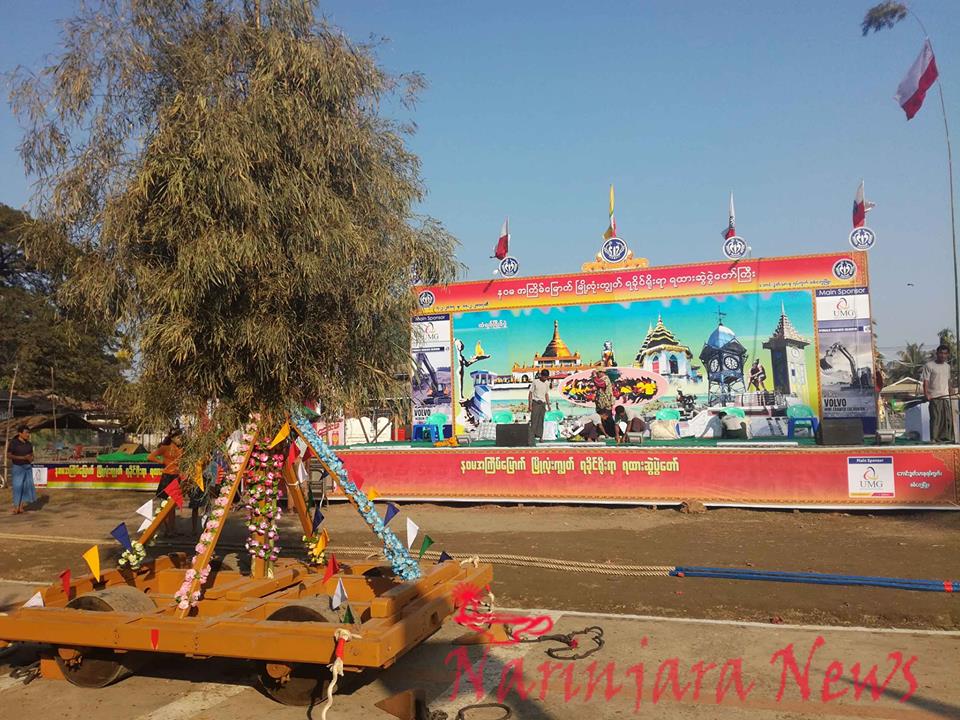 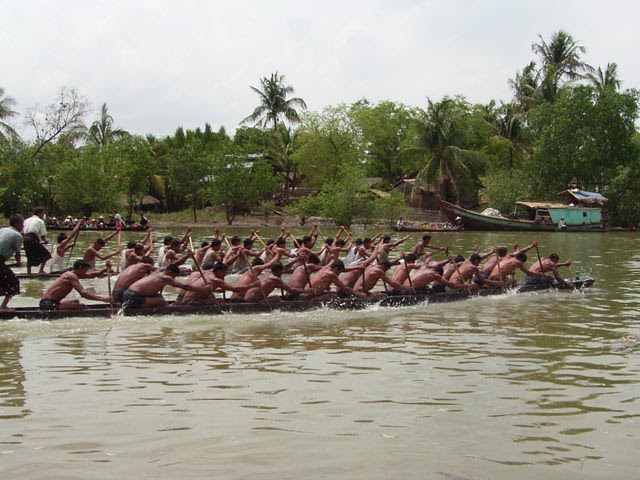 THE LORD OF BUDDHA&THE KING OFARAKAN
THE KING OF SANDATHURIYA( 55)
BC 5 WAS INVITED TO THE LORD  BUDDHA TO VISIT ARAKAN COUNRYT.
THE MOST VENERABLE MONK IN ARAKAN
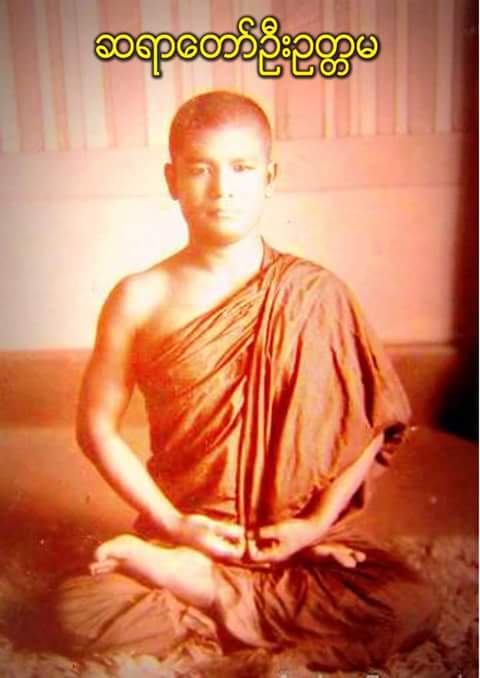 VEN OUTTAMA
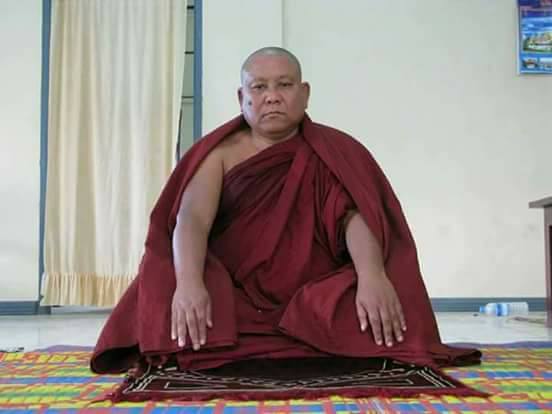 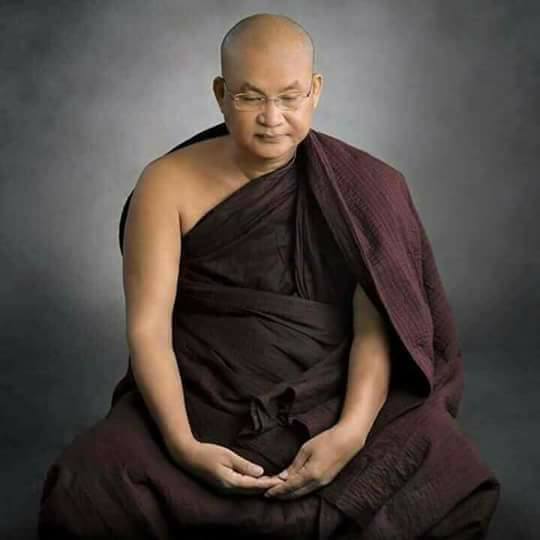 ARAKAN STUDENT  CULB    ACTIVITIES
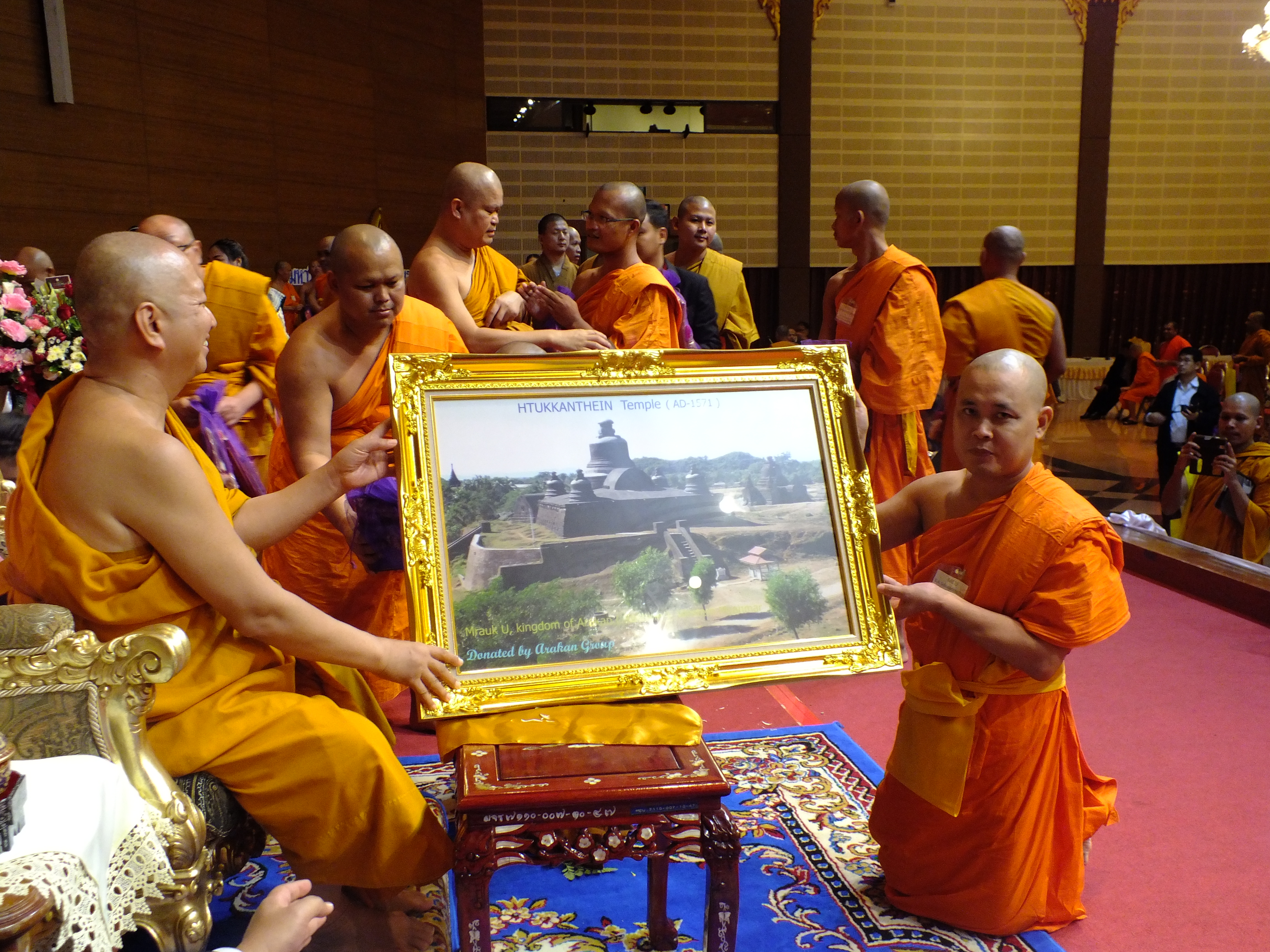 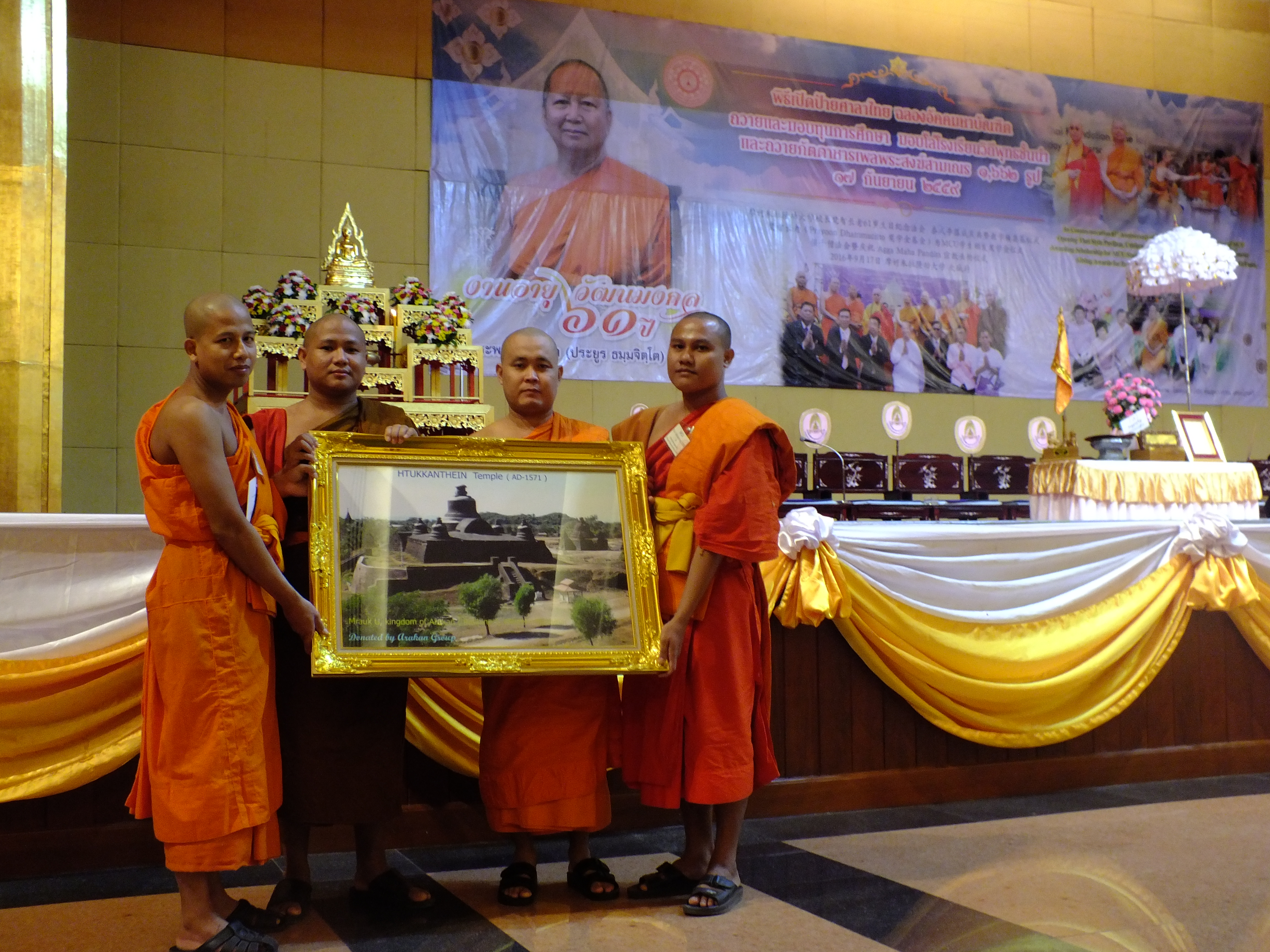 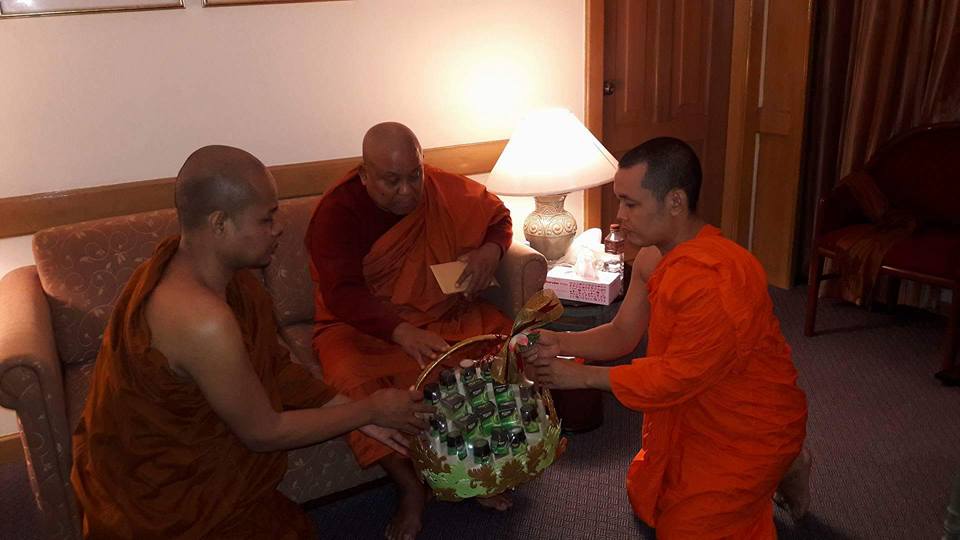 RELATIONSHIP   ACTIVITIES
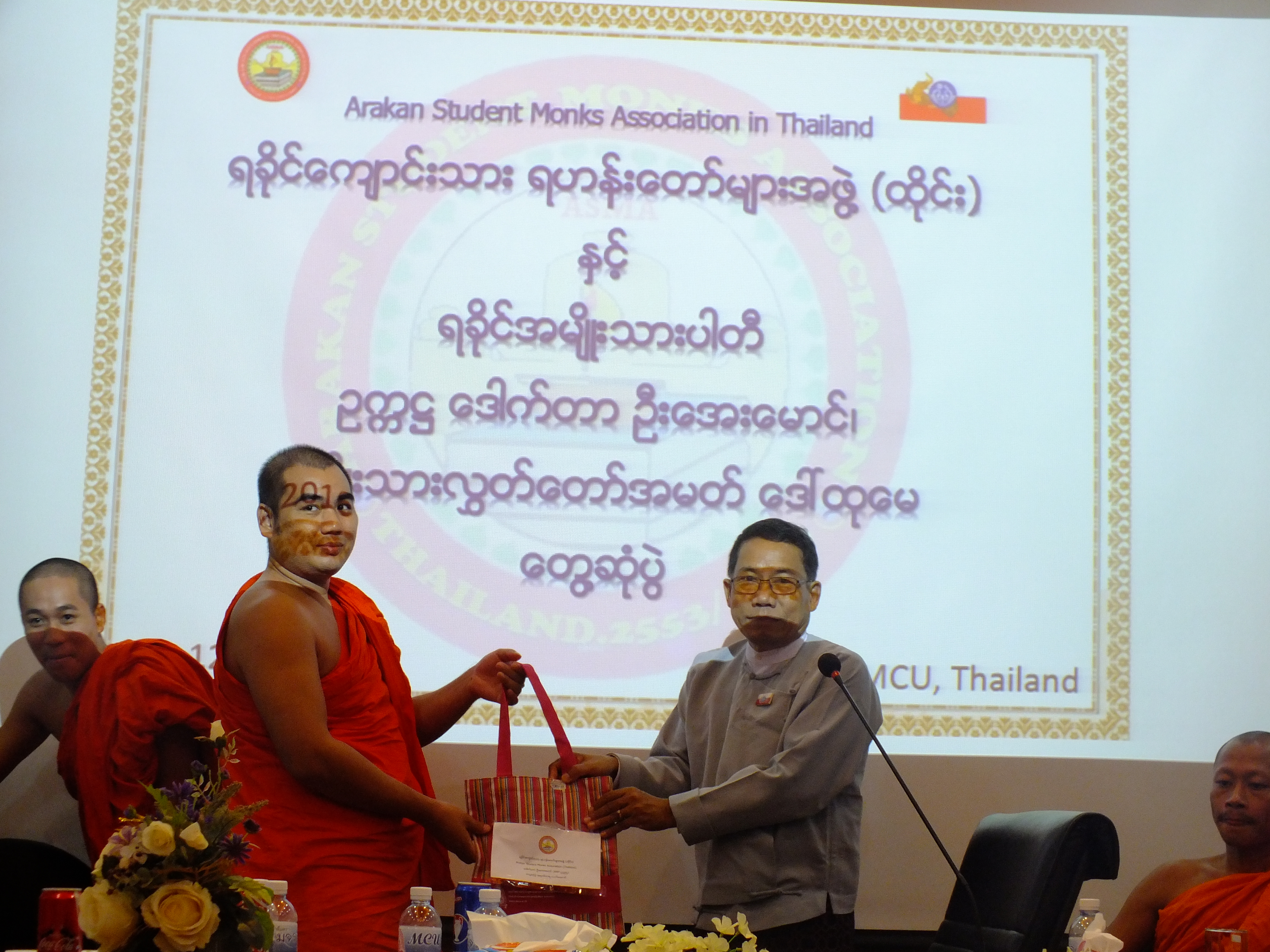 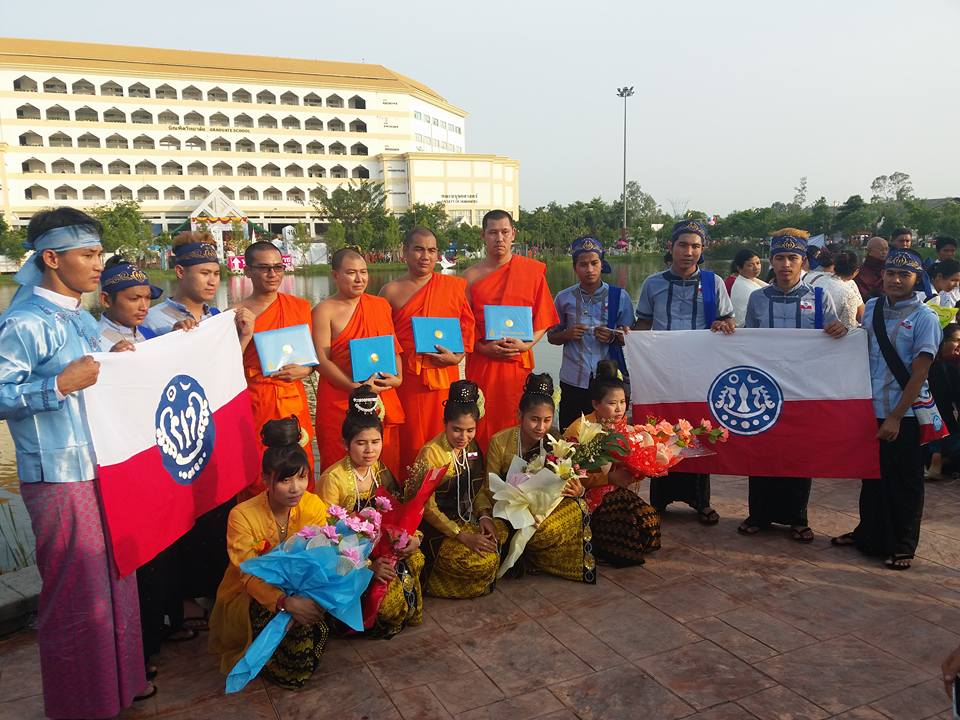 EDUCATION & HEALTHY ACTIVITIES
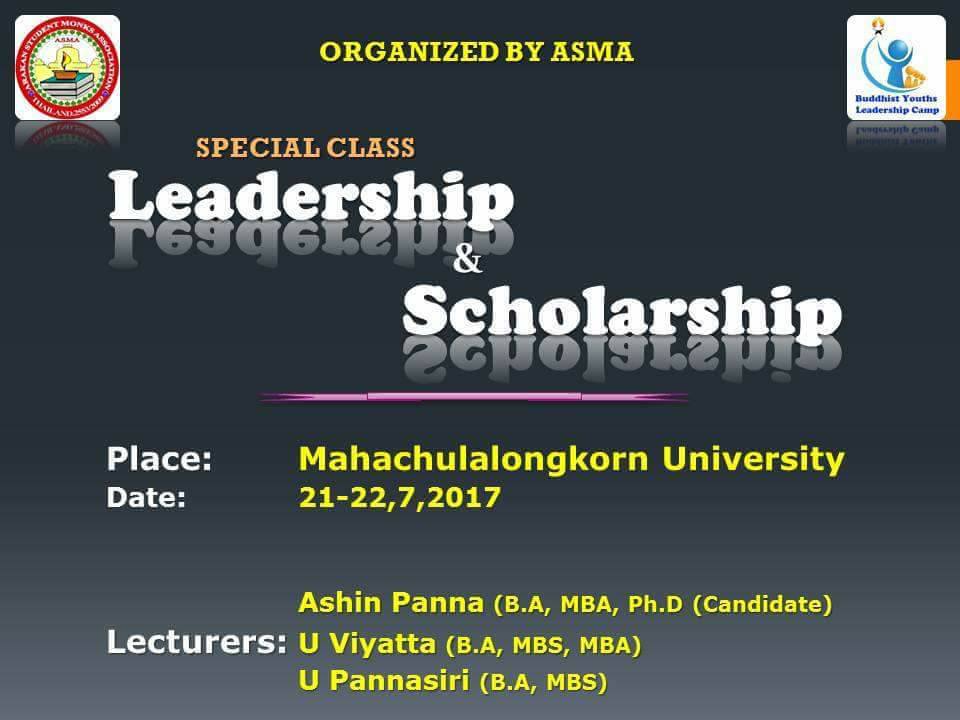 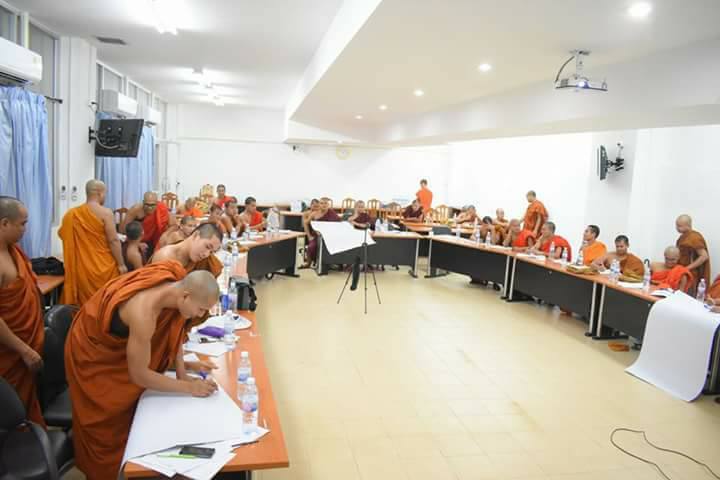 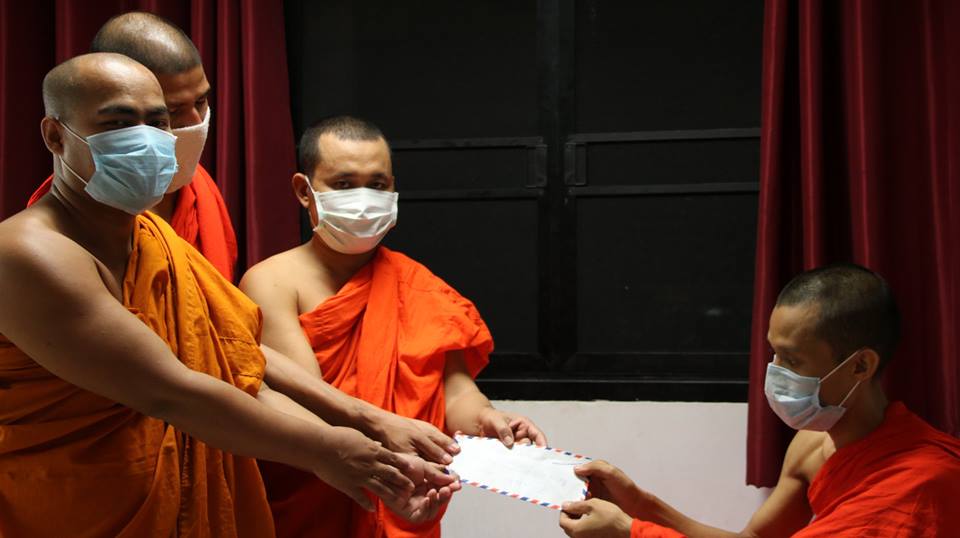 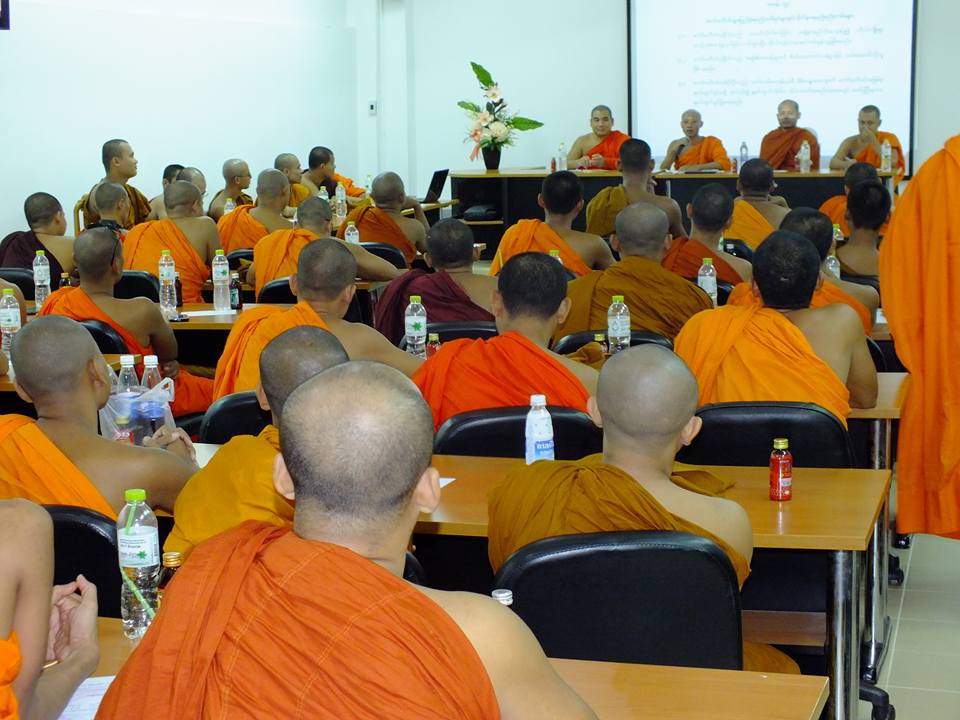 EVERY YEAR ACTIVITIES OF ARAKAN CLUB
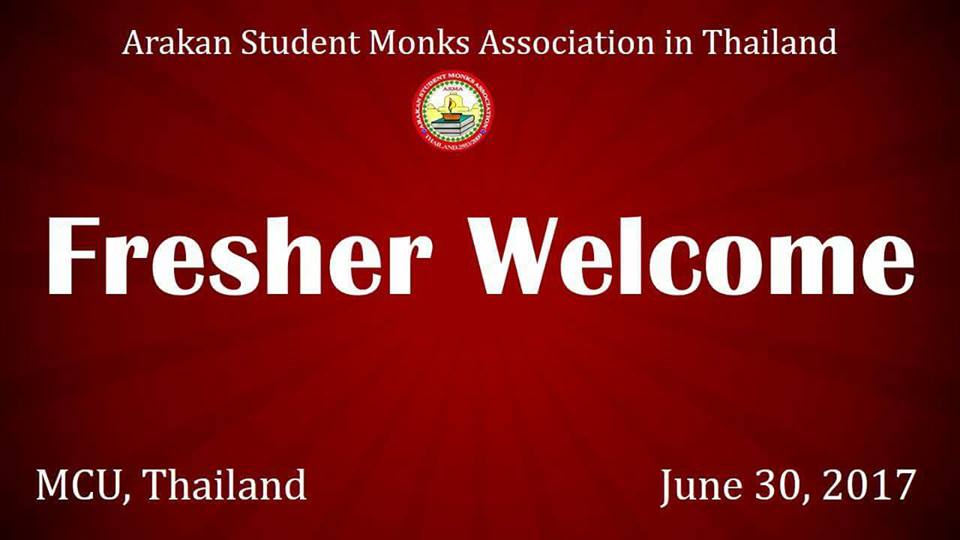 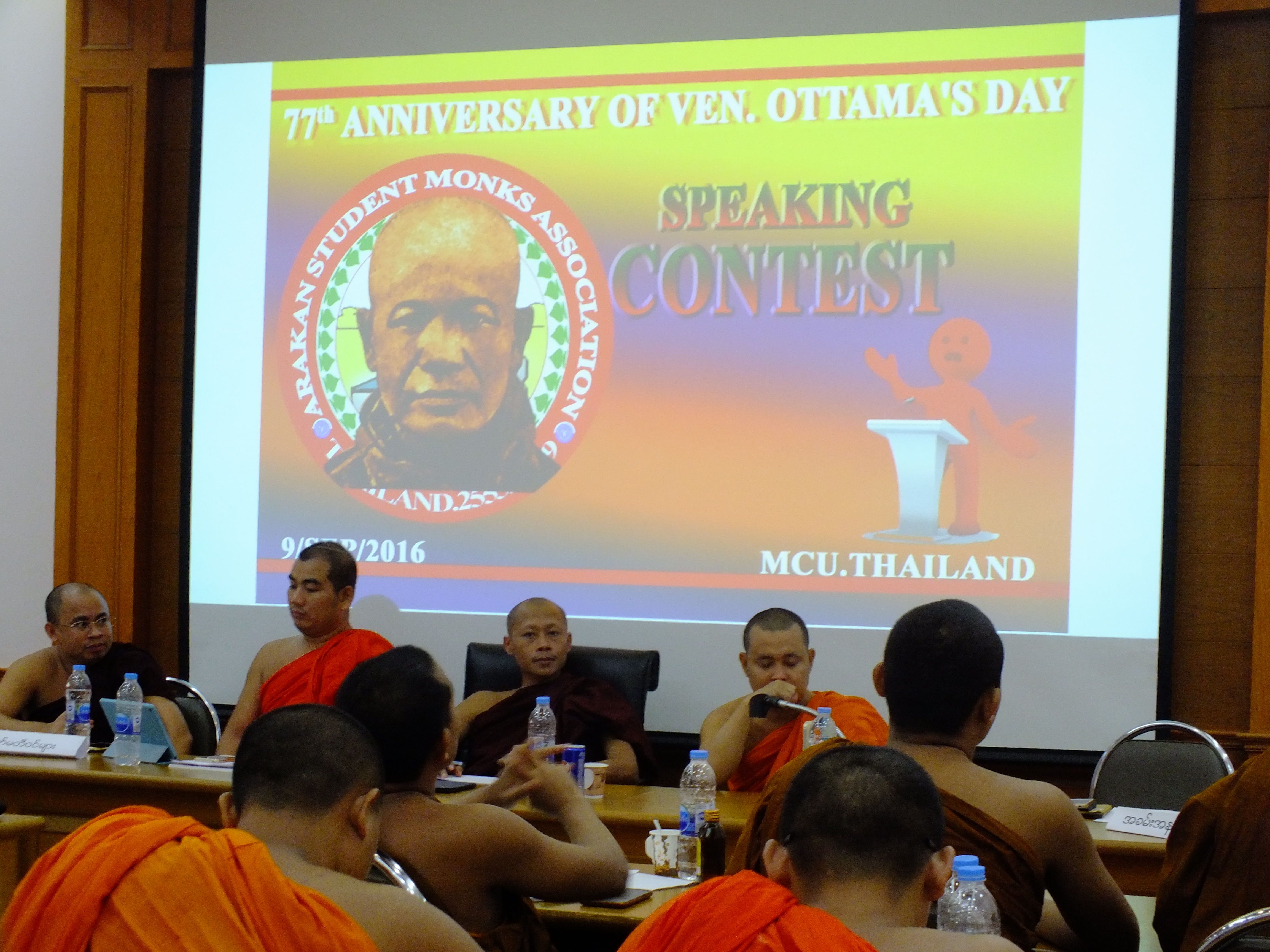 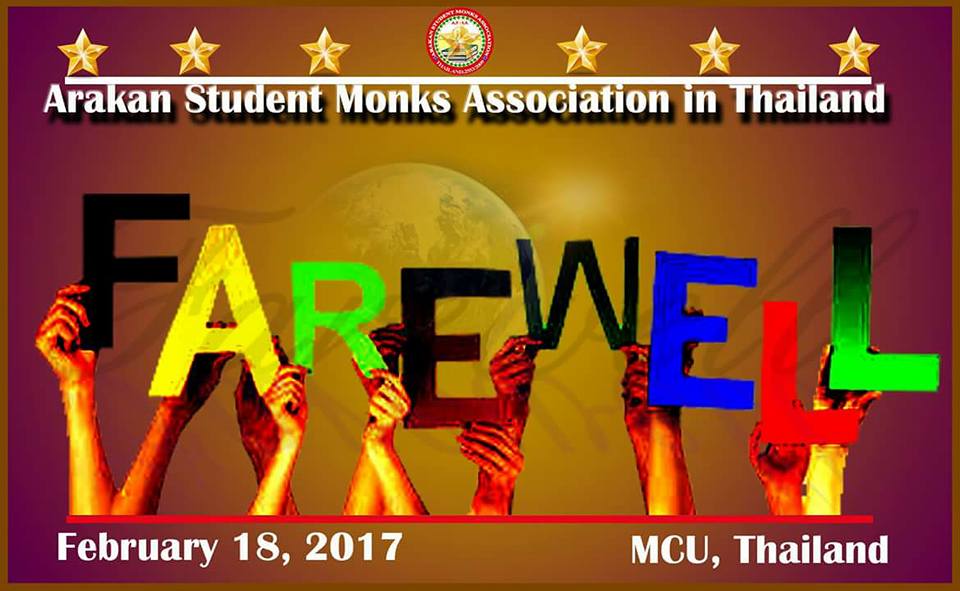 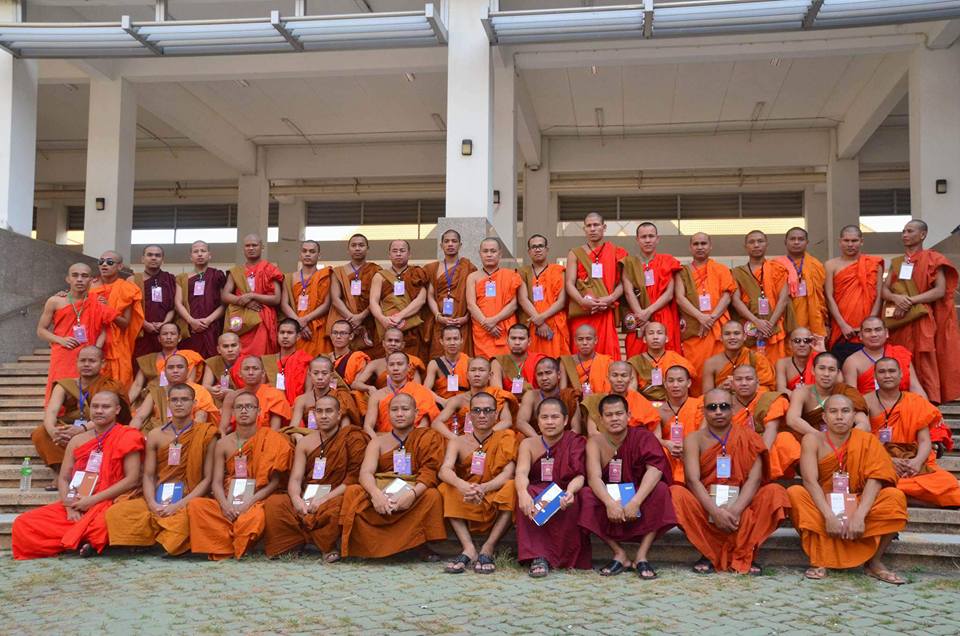 THANK YOU
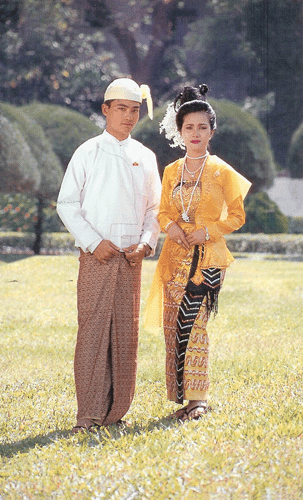 HAVE A NICE DAY
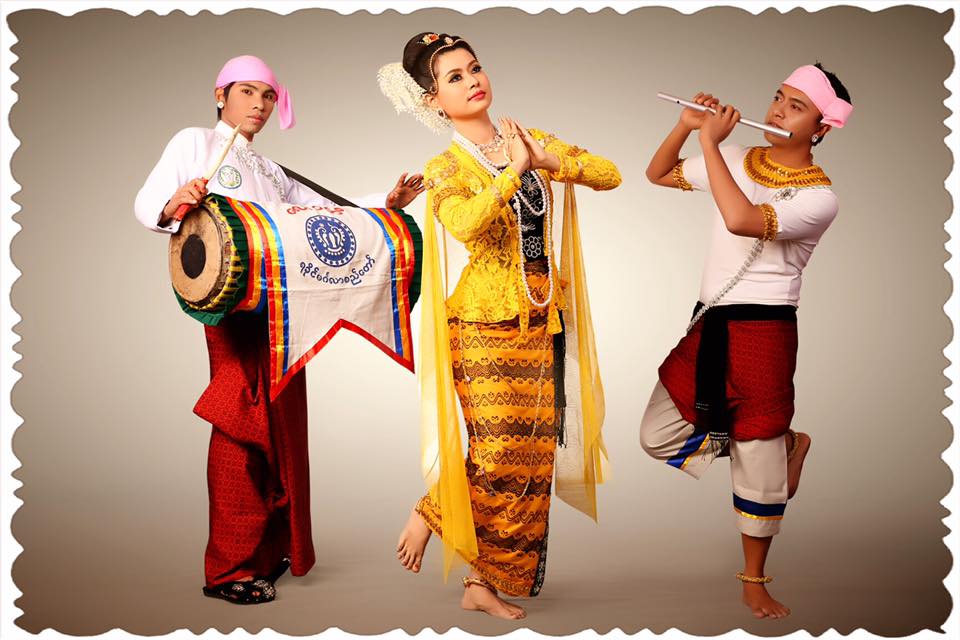